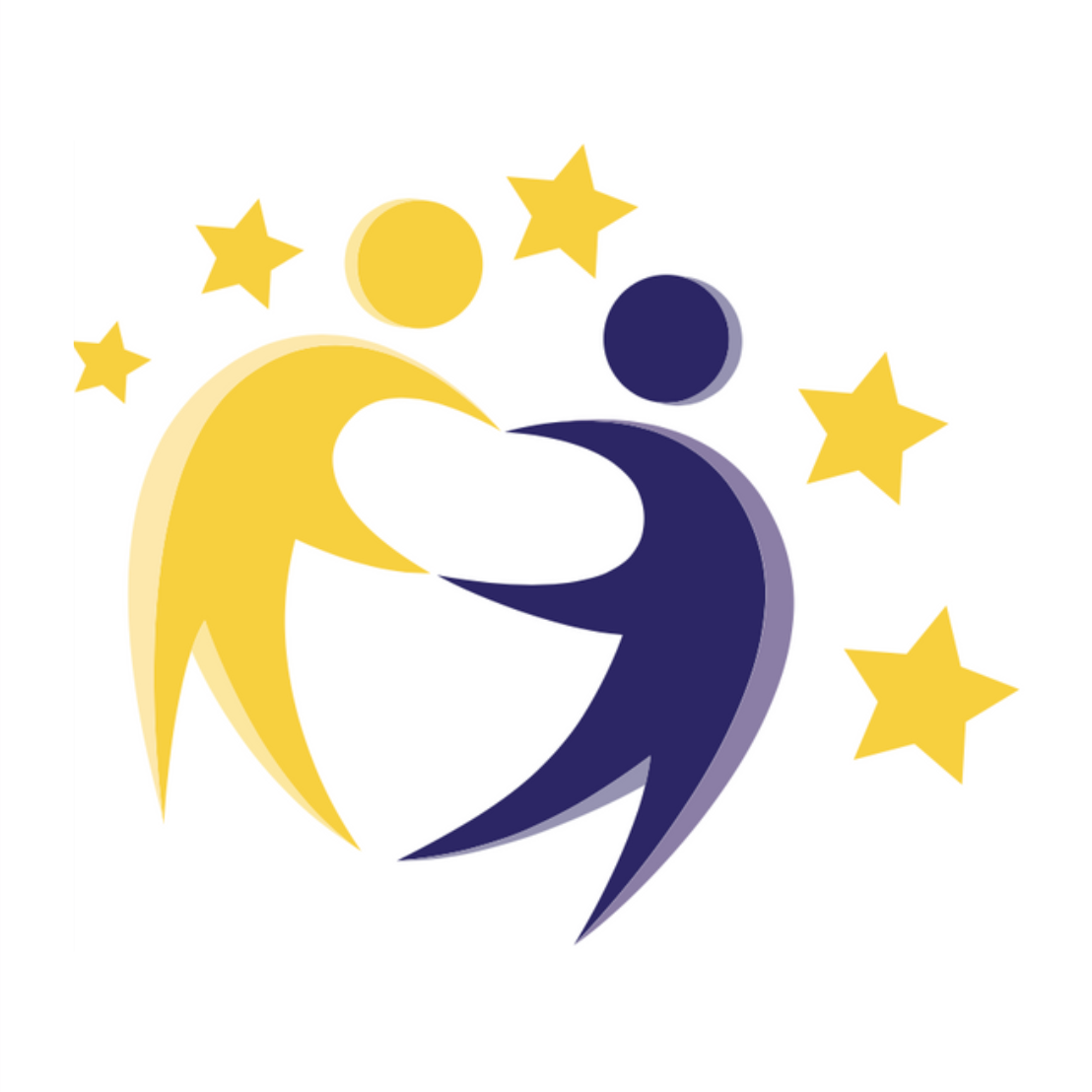 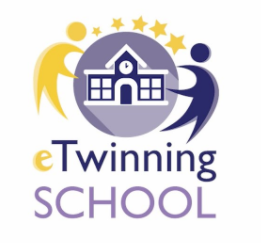 Istituto comprensivo di Avio
progetti eTwinning
eTwinning project a.s 2019-2020
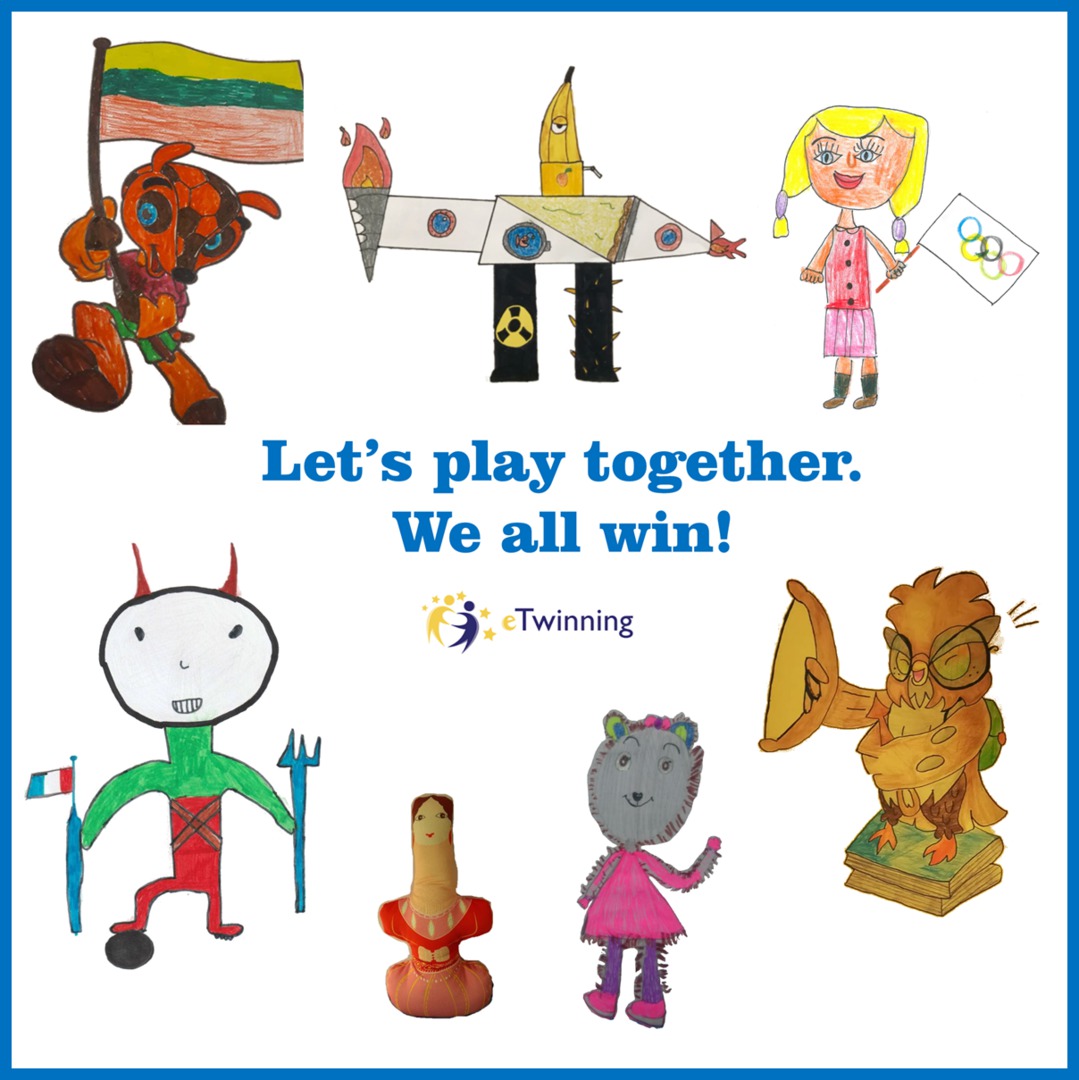 Titolo: “Let’s play together. We all win” 
Partecipanti: 7 scuole
Età: 3-12 anni
Paesi: Italia, Albania, Lituania, Grecia, 
Spagna, Francia, Repubblica Ceca.
Durata progetto: intero anno scolastico
(4 mesi di lockdown)
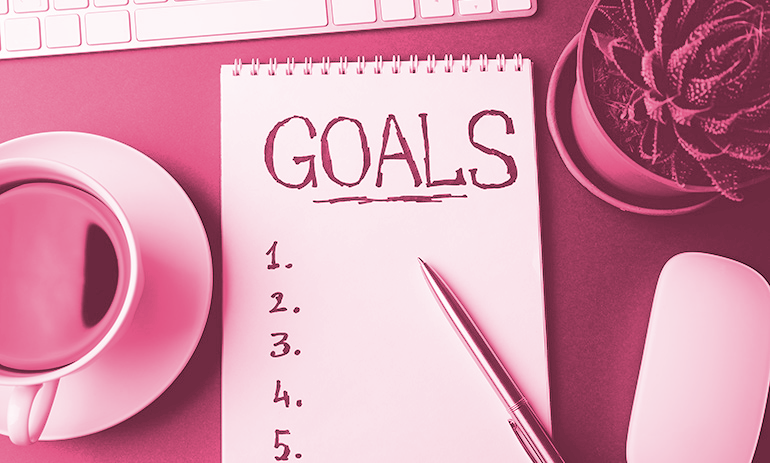 Obiettivi del progetto:
Acquisire uno stile di vita attivo

Comprendere i valori etici legati allo sport

Condivisione di attività sportive tradizionali del Paese d’origine come simbolo del proprio background culturale
Il lavoro degli studenti
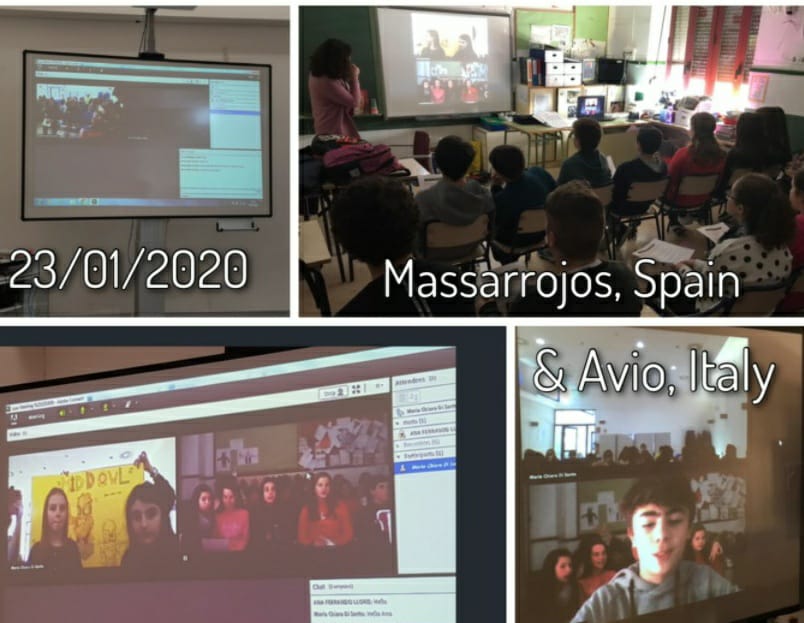 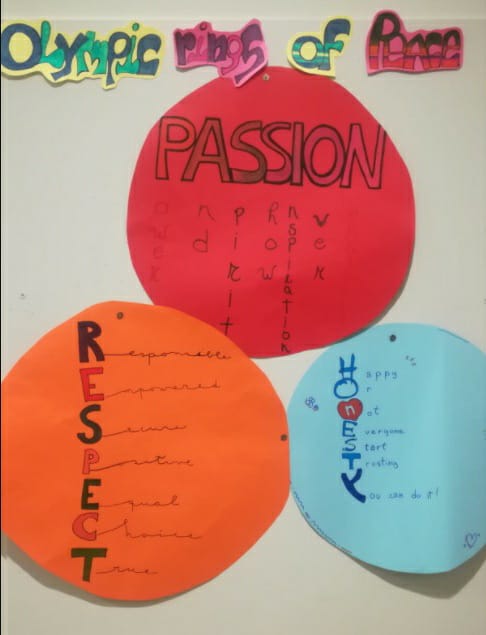 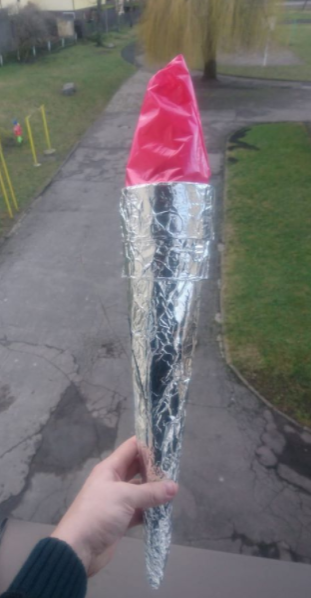 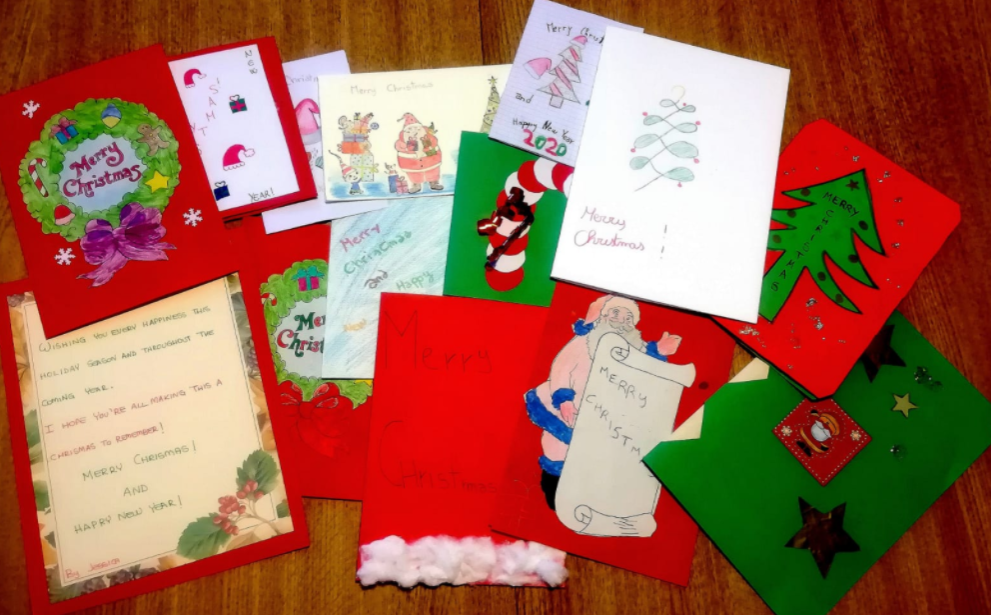 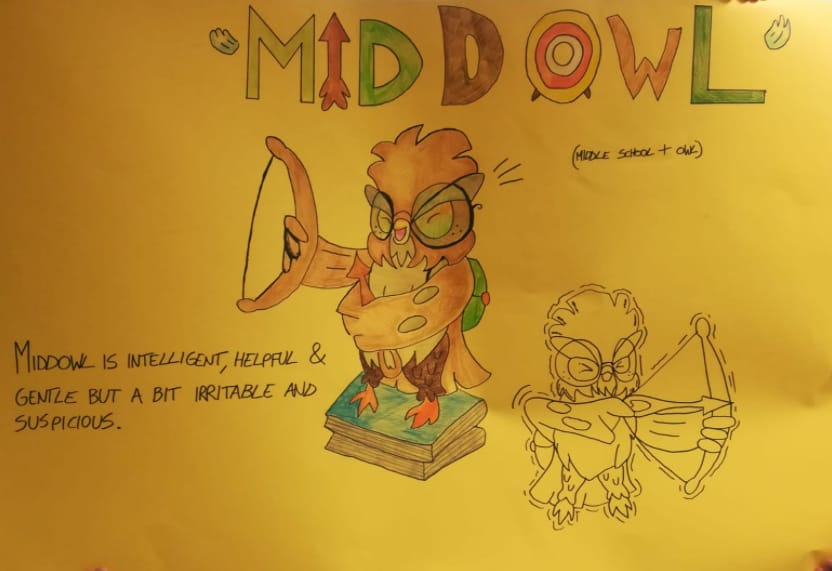 Studenti
Collaborazione tra ragazzi provenienti da realtà socio-culturali molto differenti tra loro

Utilizzo delle lingue (inglese in questo caso) per la comunicazione e poter ottenere uno scambio di informazioni utile alla prosecuzione del progetto

Maggior consapevolezza e utilizzo delle nuove tecnologie per favorire la creazione di contenuti
Docenti
Collaborazione fra docenti sia a livello internazionale che d’istituto

Integrazione curriculare multidisciplinare

Maggior utilizzo di strumenti informatici innovativi, nuovi metodi di comunicazione 

Condivisione di esperienze e buone pratiche tra realtà differenti
Riflessioni per migliorare i progetti...
Utilizzare con maggior frequenza gli strumenti messi a disposizione dal TwinSpace (chatroom, forum, bacheca degli annunci)

Maggiore collaborazione a livello transnazionale tra i ragazzi e tra gli insegnanti lavorando ad un prodotto comune dove il contributo di ogni classe è essenziale per passare alla fase successiva del progetto.

Curare la parte relativa alla disseminazione del progetto.
Progetto a.s 2020-2021
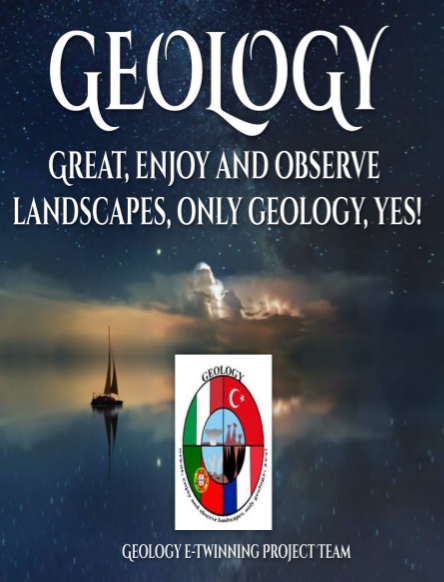 La Valle dell’Adige
Il castello di Avio
Rocce, fossili e minerali
Il lago di Garda
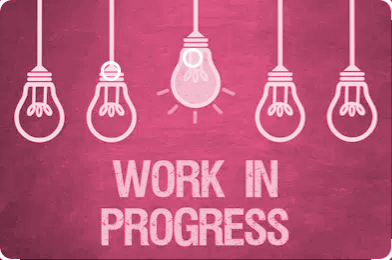 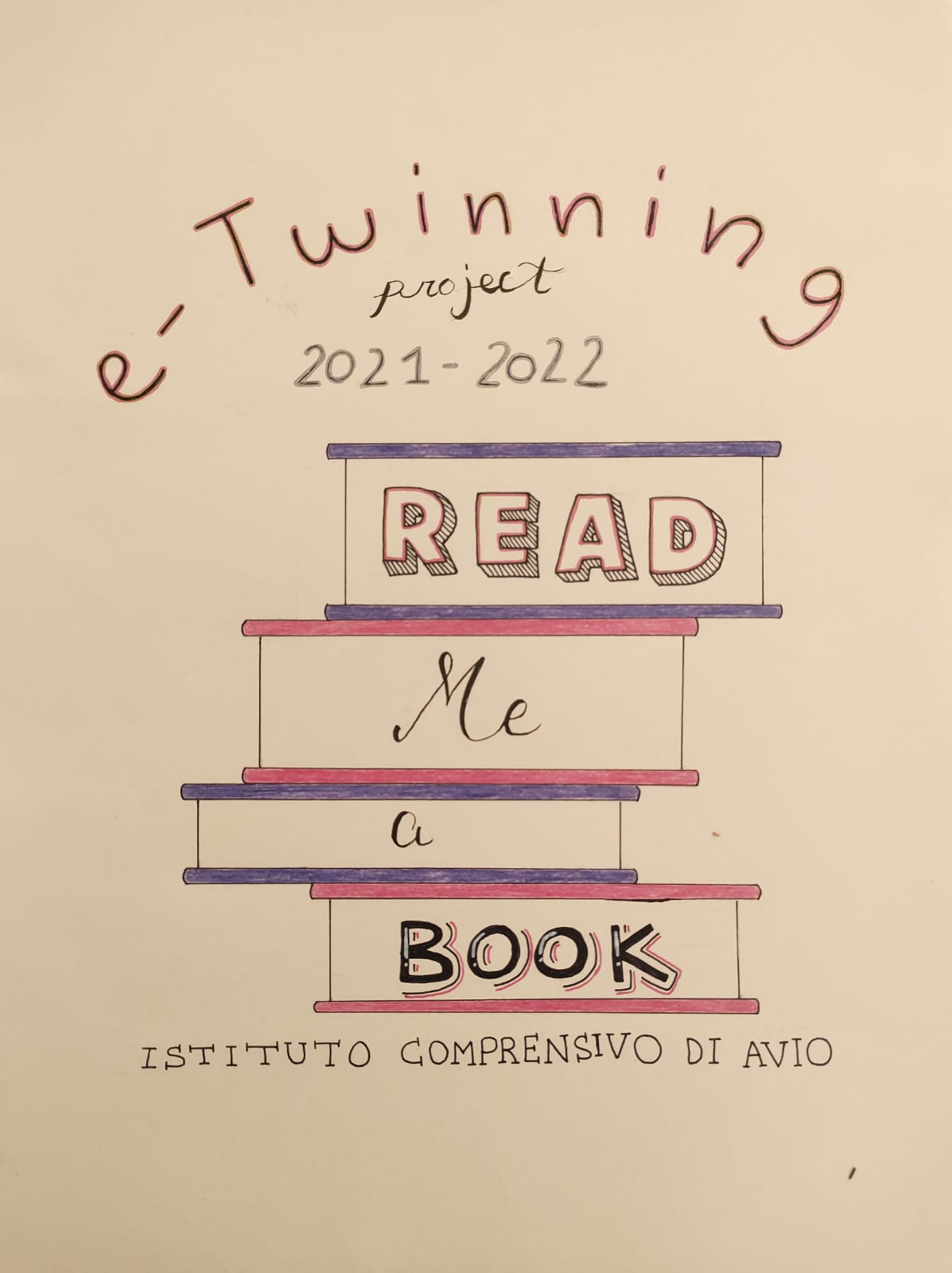 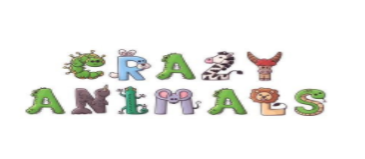 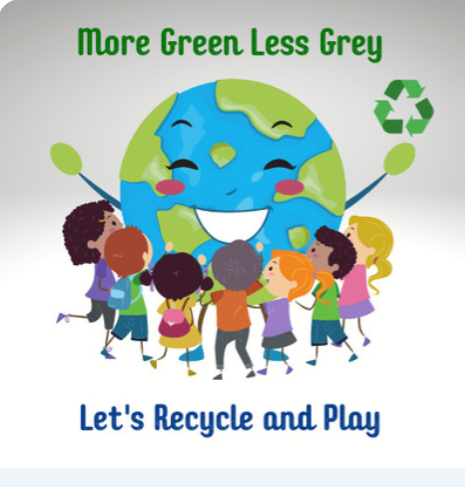 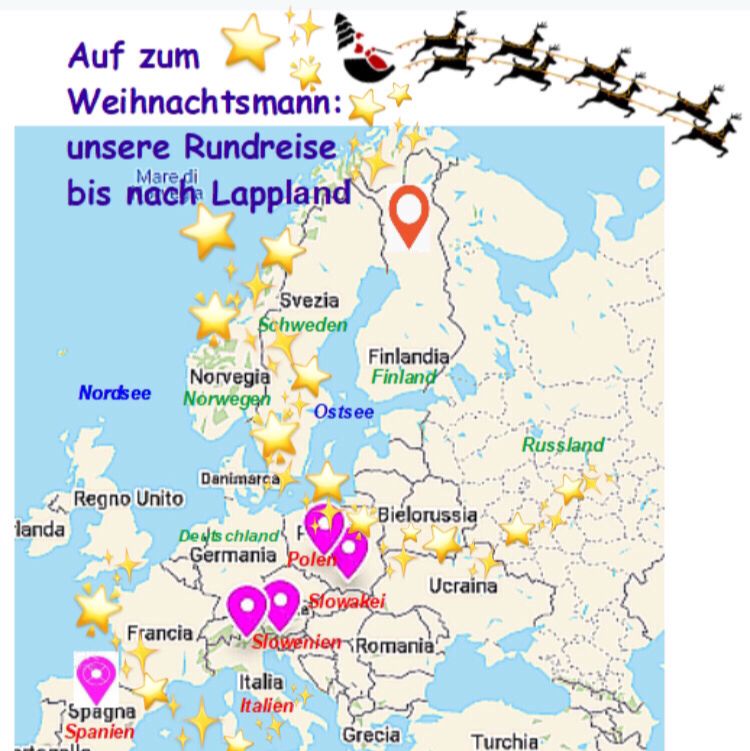 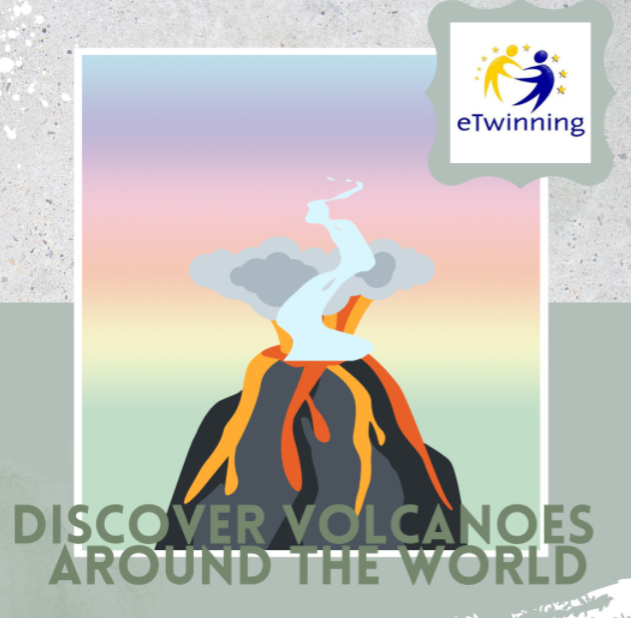 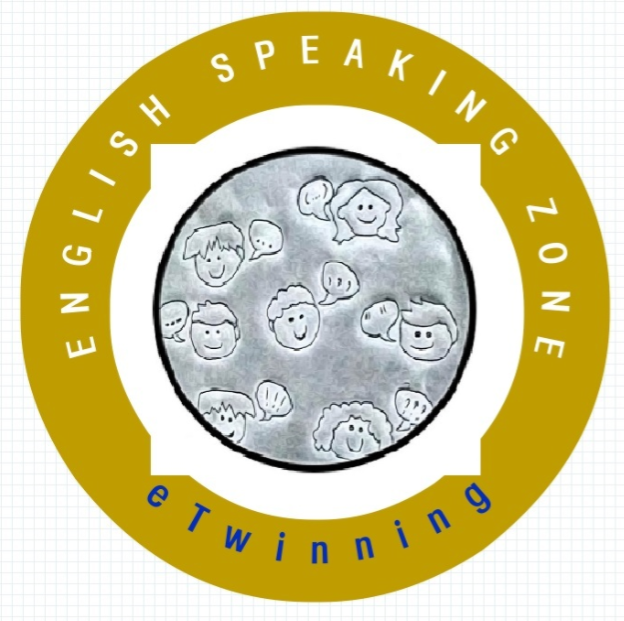 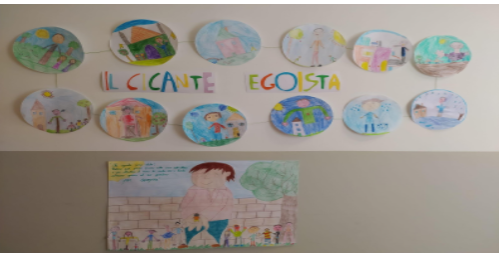 http://www.istitutoavio.it/wp/i-nostri-progetti-etwinning/
Scuola secondaria I grado:
More green less grey, let’s recycle and play; 
Heat the hearts not the earth; 
English speaking zone; Read me a book;
Discover volcanoes around the world;
Scuola primaria:
"Auf zum Weihnachtsmann - eine Rundreise nach Lappland”;  Penpals 2.0; Crazy animals; Il "Gigante egoista" nel giardino dei colori e delle emozioni.
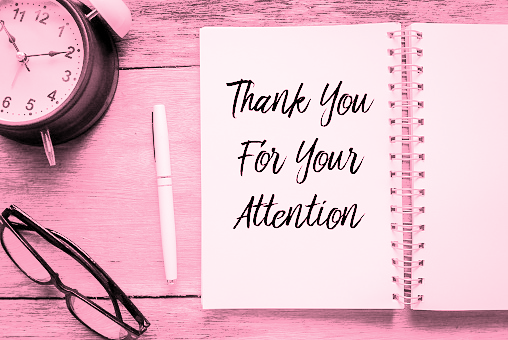 prof.ssa Laura Modena 
I.C. Avio